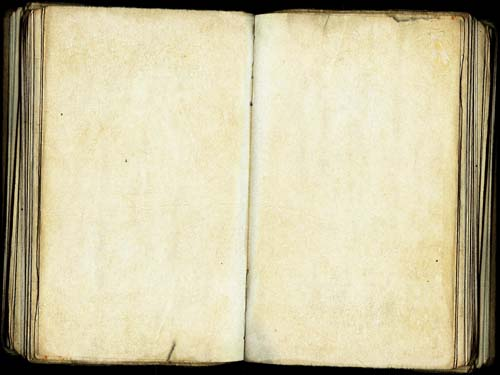 Narrative
Abrahamic faiths
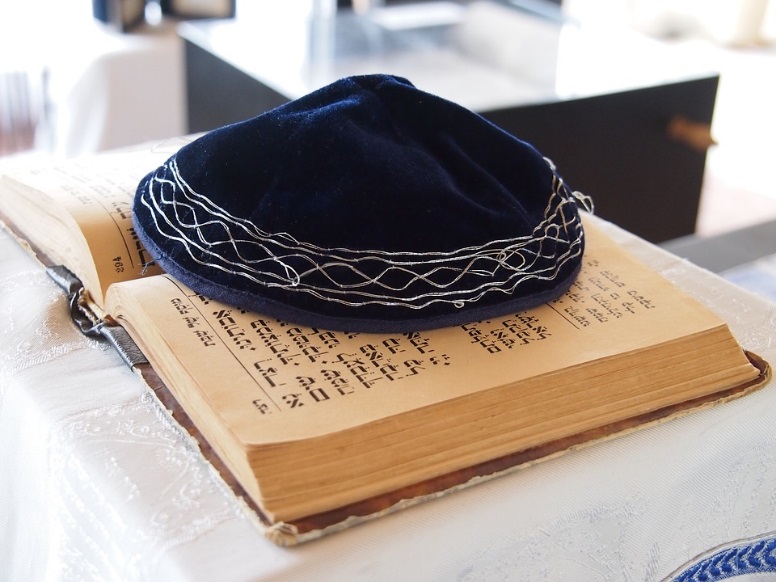 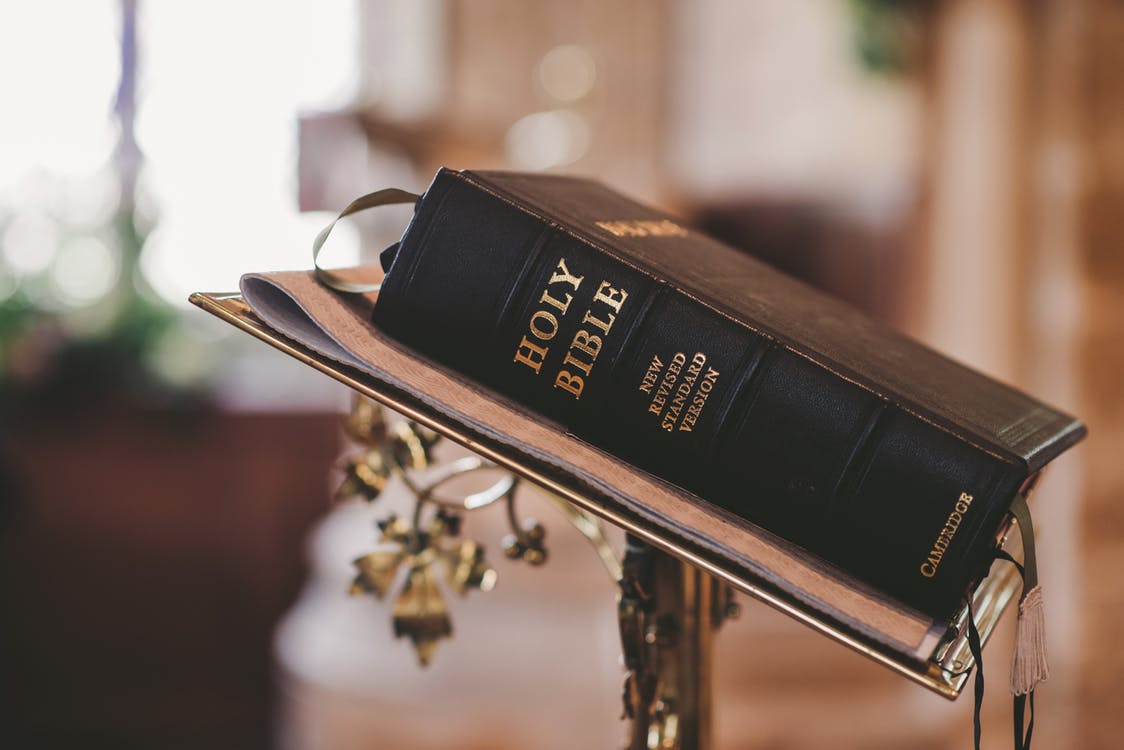 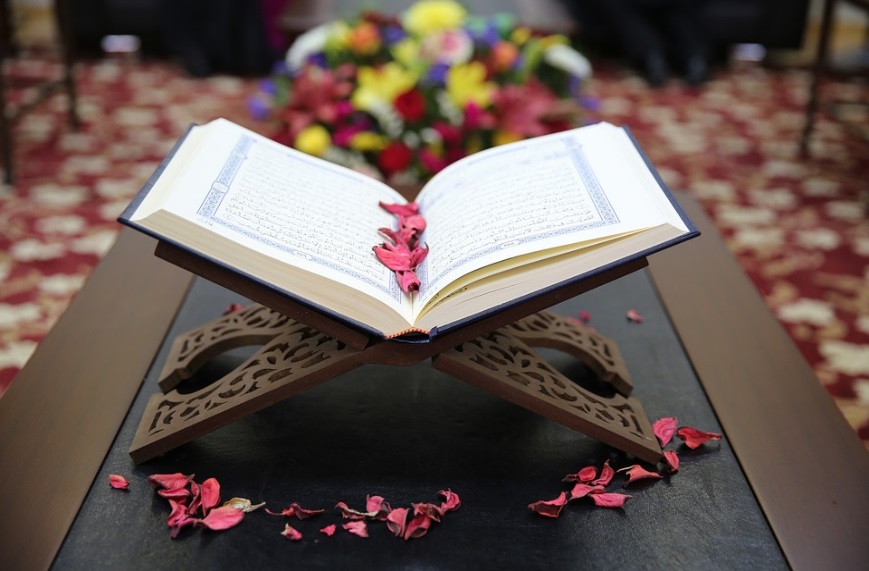 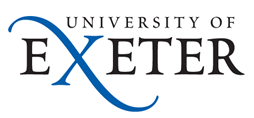 [Speaker Notes: This session follows on from the session on Worldviews and focuses on a narrative approach to RE. 
This approach may be employed for all religions but for this session, as a starting point, the focus is on the Abrahamic faiths – religions that have Abraham as a key figure: Judaism, Christianity and Islam. 
The Bible image is from a free collection at https://www.pexels.com/photo/bible-blur-christ-christianity-372326/
The image of the Qur'an is from a free collection at https://pixabay.com/photos/quran-faith-islamic-muslim-2784477/
The image of the Tanach is from a  free collection at]
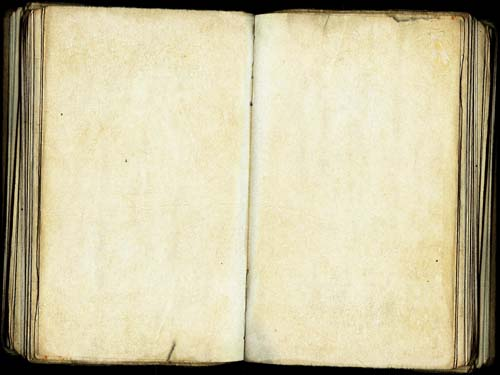 Narratives
Introduction
Worldviews review
How are worldviews formed 
     – the role of narrative
The role of Narrative – 
	Judaism
 	Christianity
	Islam
[Speaker Notes: The session begins with a reminder of how worldviews are formed with a particular emphasis on the role of life narrative in impacting and forming individuals’ and community worldviews. This provides a bridge then to examine how life narratives have played a role in the formation of the three monotheistic faiths which hold Abraham as a key figure. In examining the narratives formation of these faiths we may learn more about these faiths.]
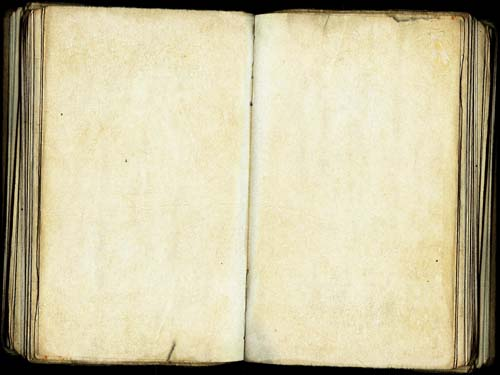 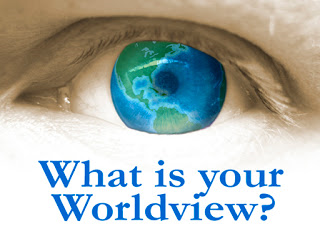 [Speaker Notes: A worldview is a system of presuppositions by which one witnesses world and culture. Chuck Colson defined worldview as “the sum total of our beliefs about the world.” It’s an ideology or philosophy of how the world works and how to engage the world.  Sometimes we can identify aspects of our own worldviews when we come up against difference.

Christmas….eg.  How did you spend Christmas day?We all have a worldview – a set of personal biases by which we engage context, culture, life, and politics. The direct question asks, “What is your worldview?” What set of biases or beliefs incorporate your established framework or worldview? 
This will have been examined in previous sessions on worldviews but it would be good to revisits and see if teachers/student have experienced this since the previous session – perhaps in planning preparation or teaching of RE where the views of others have resonated with the student or stood in contrast to the student’s own views.
The worldview image is from
https://growinghostingartistry.files.wordpress.com/2014/01/world-view-eye.jpeg]
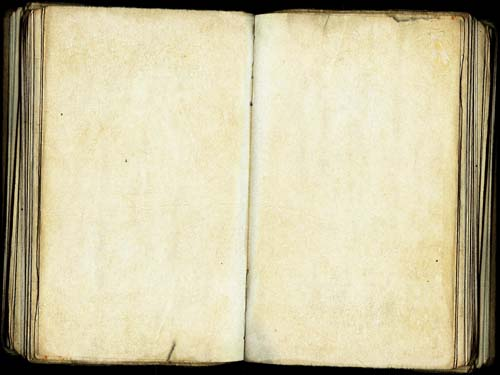 How are worldviews formed?
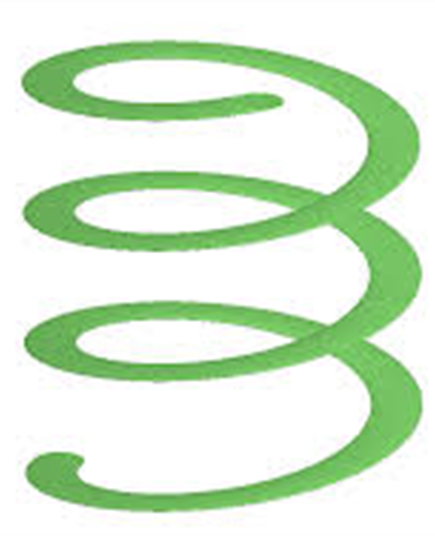 refiguration
Text/experience
configuration
Time
prefiguration
The hermeneutic spiral
(Ricoeur, 1984)
[Speaker Notes: Recap – French Philosopher, Ricoeur, wrote about the hermeneutical spiral.  

Individuals come to a  text or life experience with preconceived ideas which can be examined at the prefiguration stage.
Then the individual interacts with the text/life experience in a configuration stage
Then the individual’s views are refigured – the amount or impact of refiguration varies.
This process take place over time.

For further reading read Ricoeur’s work on Time and narrative, (3 Volumes 1984,85 and 88)]
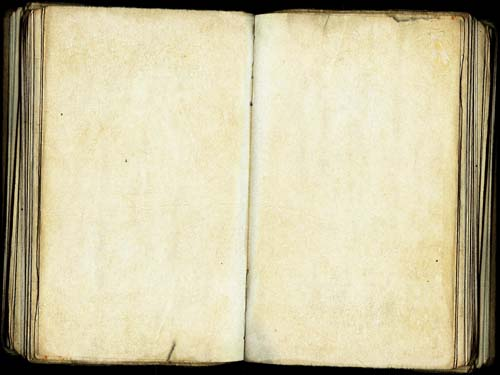 The role of narrative 
in worldview 
formation
‘We tell about our lives in 
story form.  
Stories also form us.  
They are important for the formation of our identity 
and they help us know who 
we are’ 
            (Bruce, 2008:323).
[Speaker Notes: Writing from a theological perspective Bruce notes that ‘we tell about our lives in story form.  Stories also form us.  They are important for the formation of our identity and they help us know who we are’ (2008:323). 
Thus the narrative of individuals’ lives impacts on their worldview.  The life narrative that creates the worldview is not yet complete: the individual is still experiencing the world and thus they are still developing and transforming their views, values and beliefs.  If the premise is accepted, that worldviews are created by the life narrative that the individual experiences, then as life has an organic nature so too the worldview that life narrative creates for an individual, in very nature, has to be organic too.]
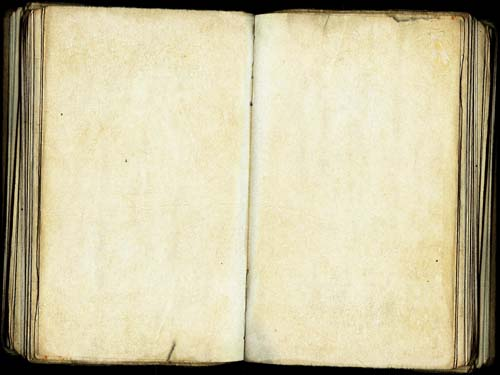 The role of narrative 
in worldview 
formation
‘
“But how could you live and have no story to tell?”
Fyodor Dostoevsky (1848)


“
[Speaker Notes: Dostoevsky’s novel (short story) ‘White Nights’ contains this short question.  
A lonely man falls in love with a young girl who he meets on the street. She asks to hear his story but he states that he has no story (no history) to retell.  Yet she points out that how can you live and have no story to tell. 
A living being has a story to tell of their lives so far however unremarkable that may seem to the individual themselves.]
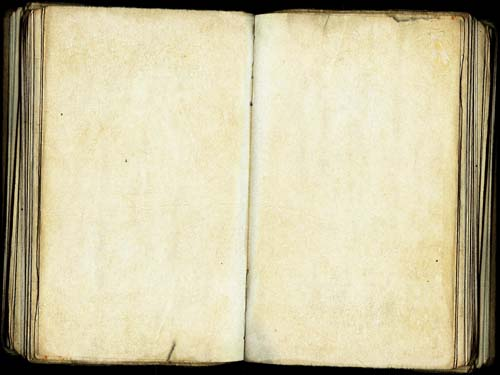 What stories do we tell?

If someone asked you to introduce yourself what would you say?
What are the key aspects of your story?
What does that show is important to you?
Does the story change depending on who you talk to?
[Speaker Notes: It is worth discussing if we tell different stories depending on our audience – job interview, social occasion, introductions at a work event, when meeting new colleagues or neighbours etc..]
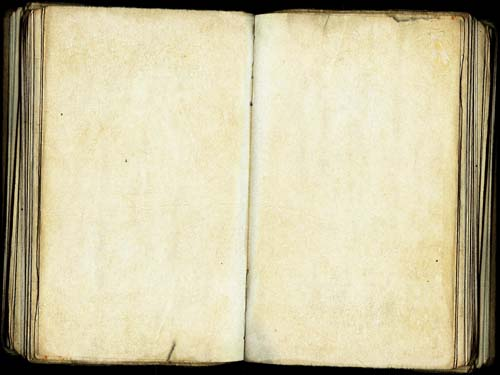 [Speaker Notes: The process is cyclical but can be impacted by a change in community experiences. External pressure can then be placed on the community worldview and transform it.  Just as it can for individuals
the second half of a man’s life is made up of nothing 
but the habits he has acquired during the first half” 
Fyodor Dostoevsky 

Cited by Peter, L. Peter’s Quotations: Ideas for our time 1979, pg 299]
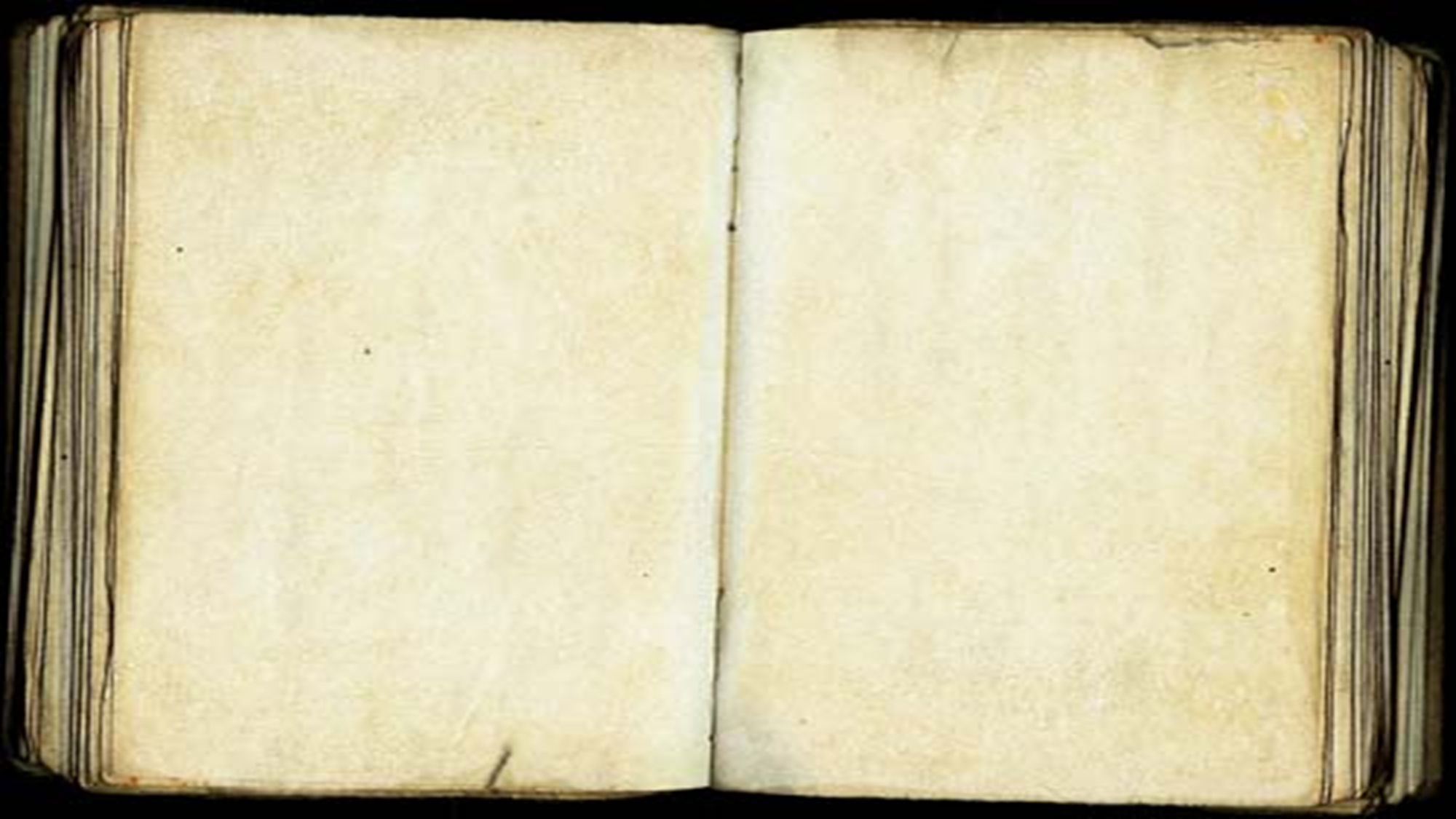 Narrative
[Speaker Notes: This links clearly with literacy – remind the students of story maps or other narrative aids in their literacy training.
Possible activity - plot out a simple story that they know on this to remind them of the process.]
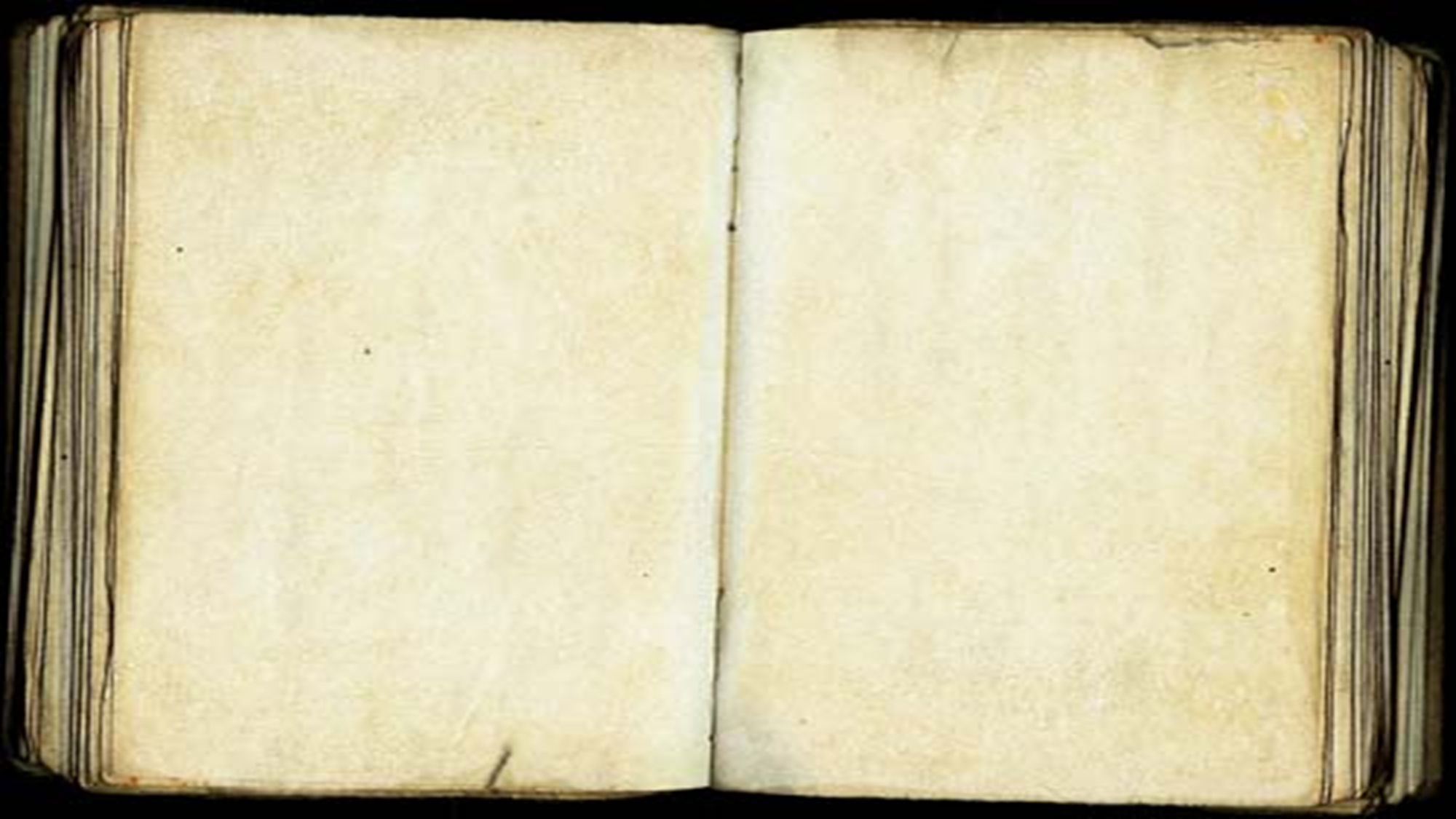 The Jewish Narrative
Tanakh
Jewish Scripture
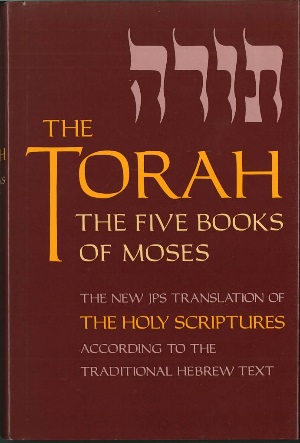 T=Torah 


Nevi'im=prophets  
Ketuvim=the writings.
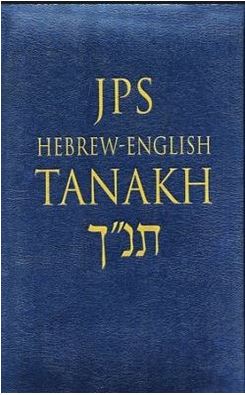 [Speaker Notes: Beginning chronologically, Judaism is the first faith to examine.
The Jewish Scriptures are called the Tanakh.
This includes
The Torah – the law
Nevi’im – the prophets
Ketuvim – the writings.
The image of the Tanach is from http://rockofisrael.org/wp-content/uploads/2017/11/tanach.jpg
The image of the Torah is from
https://d.gr-assets.com/books/1344673100l/821535.jpg]
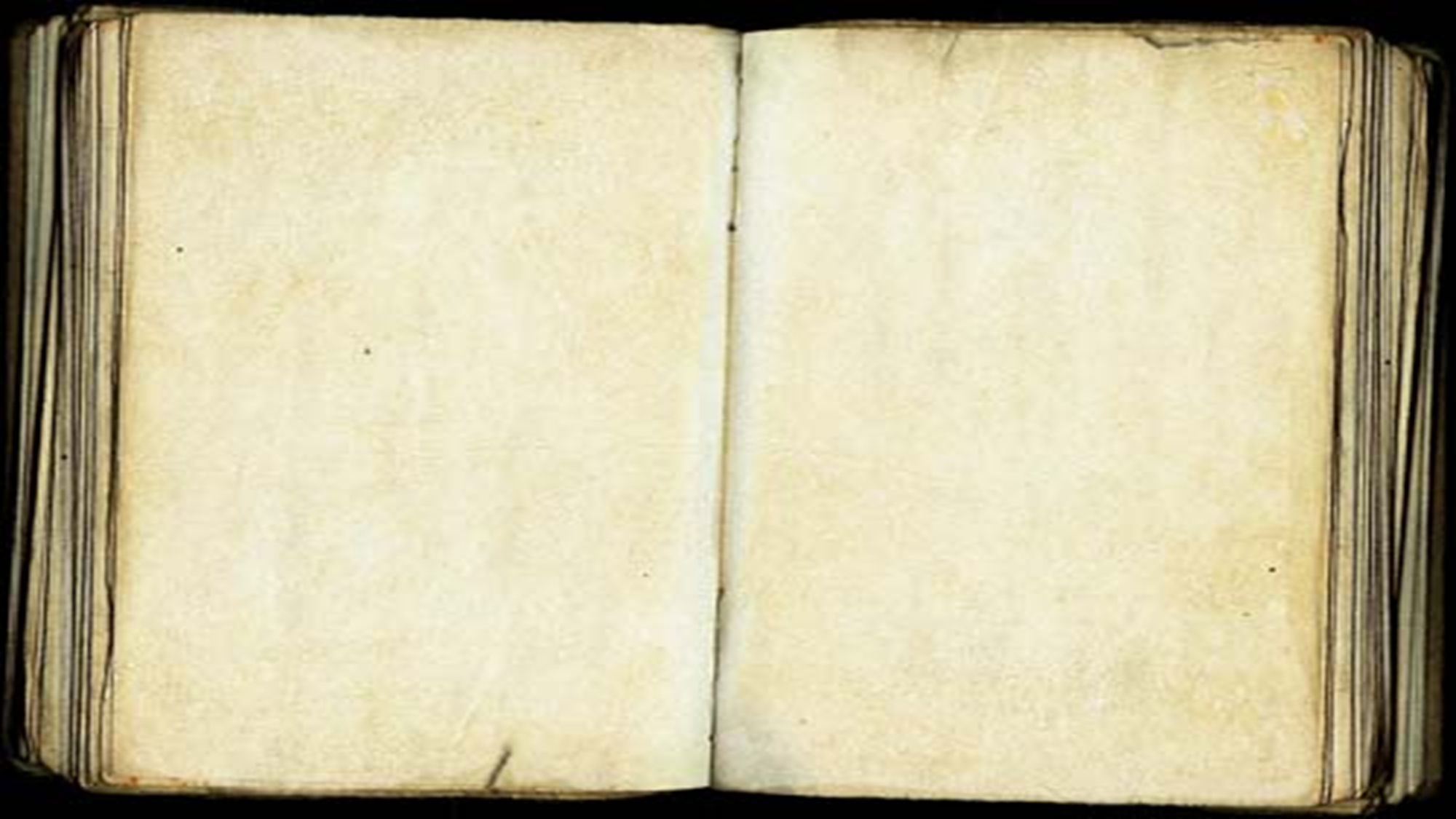 The Jewish Narrative
A series of narratives within a 
meta-narrative of Yahweh’s
 relationship with the people Israel.
Abraham
Genesis:
Flood
Covenant
Babel
Rising Action
Falling Action
Fall
Creation
Bless the nations Genesis 12
“A new world, ultimately a new creation, 
begins in this text … God’s mission of 
world redemption begins.”
 (Wright, 2006:199)
[Speaker Notes: The first book of the Tanakh is Genesis (also the first book of the Christian Bible).
Within the first 12 chapters this simple narrative can be traced. The Jewish scriptures are written in narrative form, containing a series of narratives and retell  the metanarrative of Yahweh’s (Hebrew God) relationship with the Jewish peple. Wright (a Christian theologian) writes that here is where God’s mission of world redemption begins.  His Christian perspective sees the key narrative as how God redeemed, or saved, the world after the fall of mankind.  Jewish scholars would see narrative as crucial but would focus more on the redemption of the Jewish people as God’s chosen people.
Yet Jewish prophet,  Isaiah, describes  Israel as a ‘light to the gentiles’. Isaiah 42:6, 49:6, 60:3. For Jewish scholars Israel as a light acts in a centripetal (drawing towards) rather than centrifugal sense. Indeed, some interpret the term nations as referring to tribes of Israel and not gentiles (or non-Jewish nations) (Rashi )Yet 49:6 and 60:3 are clear references to other nations. The context of these three references (ch. 41–42, 49, and 60) are a prophecy of comfort and a promise to the people of Israel, in which God will restore the people of Israel to their land, and this return will cause the rest of the nations to open their eyes, and look up to the people of Israel, as well as to walk in the way of the One God.  
Rashi was  Shlomo Yitzchaki (Hebrew: רבי שלמה יצחקי‎; Latin: Salomon Isaacides; French: Salomon de Troyes, 22 February 1040 – 13 July 1105), today generally known by the acronym Rashi (Hebrew: רש״י, RAbbi SHlomo Itzhaki), was a medieval French rabbi and author of a comprehensive commentary on the Talmud]
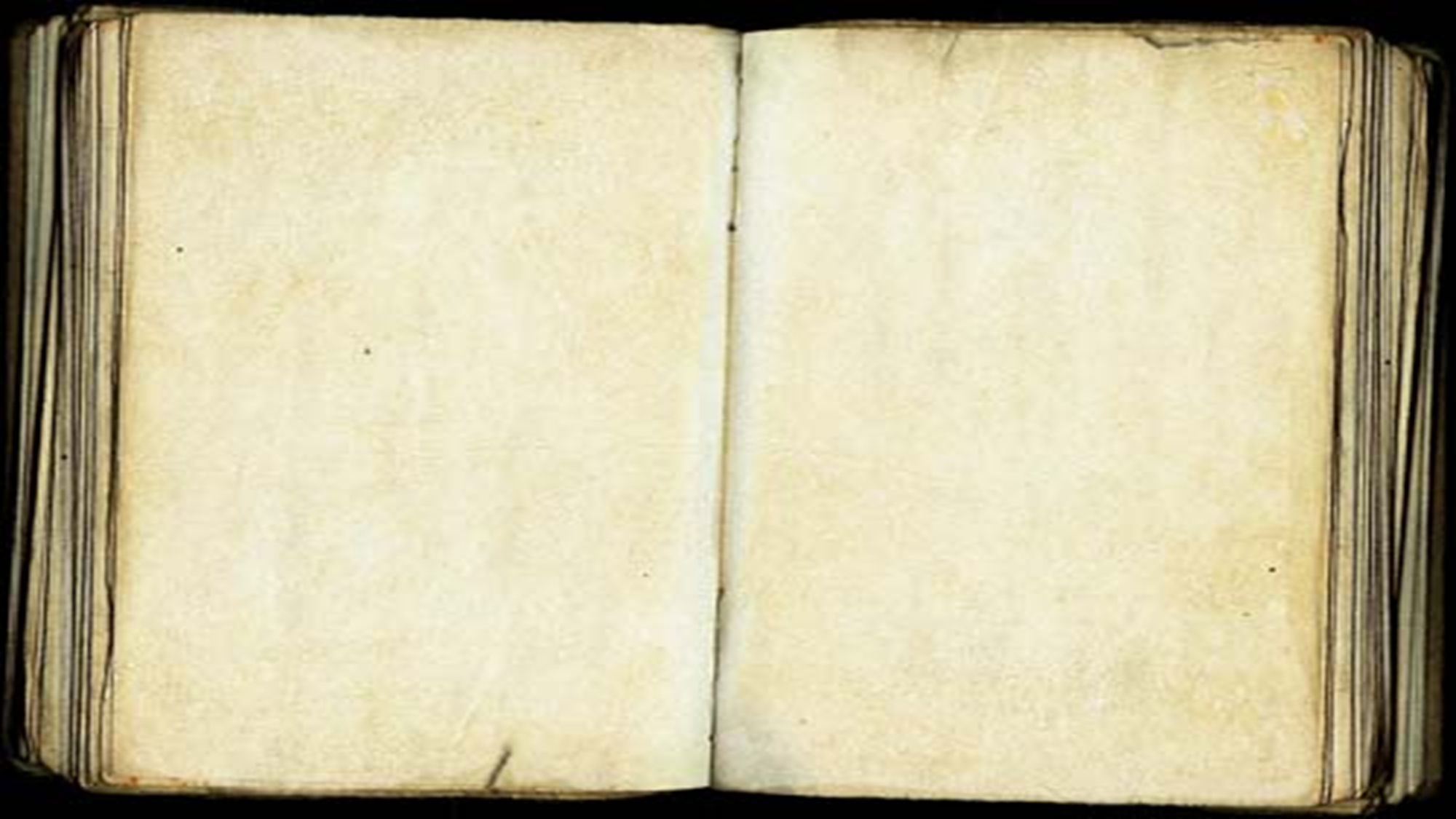 The Jewish Narrative
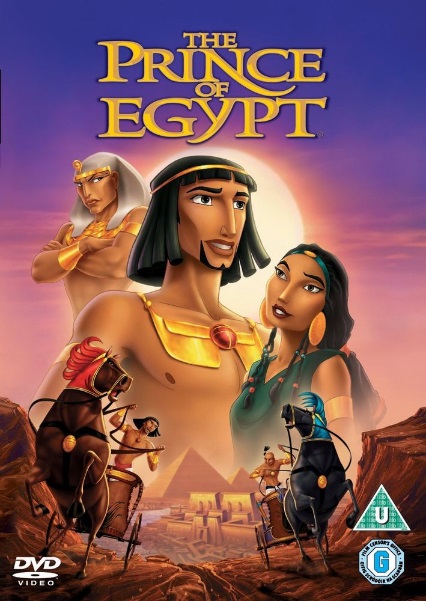 Exodus:
Watch the Youtube clip 
and plot the story on the timeline
Rising Action
Falling Action
https://www.youtube.com/watch?v=N0Vh65UrBK4
[Speaker Notes: Activity – ask the students to draw 9 simple pictures of 		the story as you retell it and then discuss – the 		emphasis then is not on drawing beautiful pictures but 		on quickly recalling the actual plot.











The image is from:	
http://i.ebayimg.com/images/i/262305446777-0-1/s-l1000.jpg]
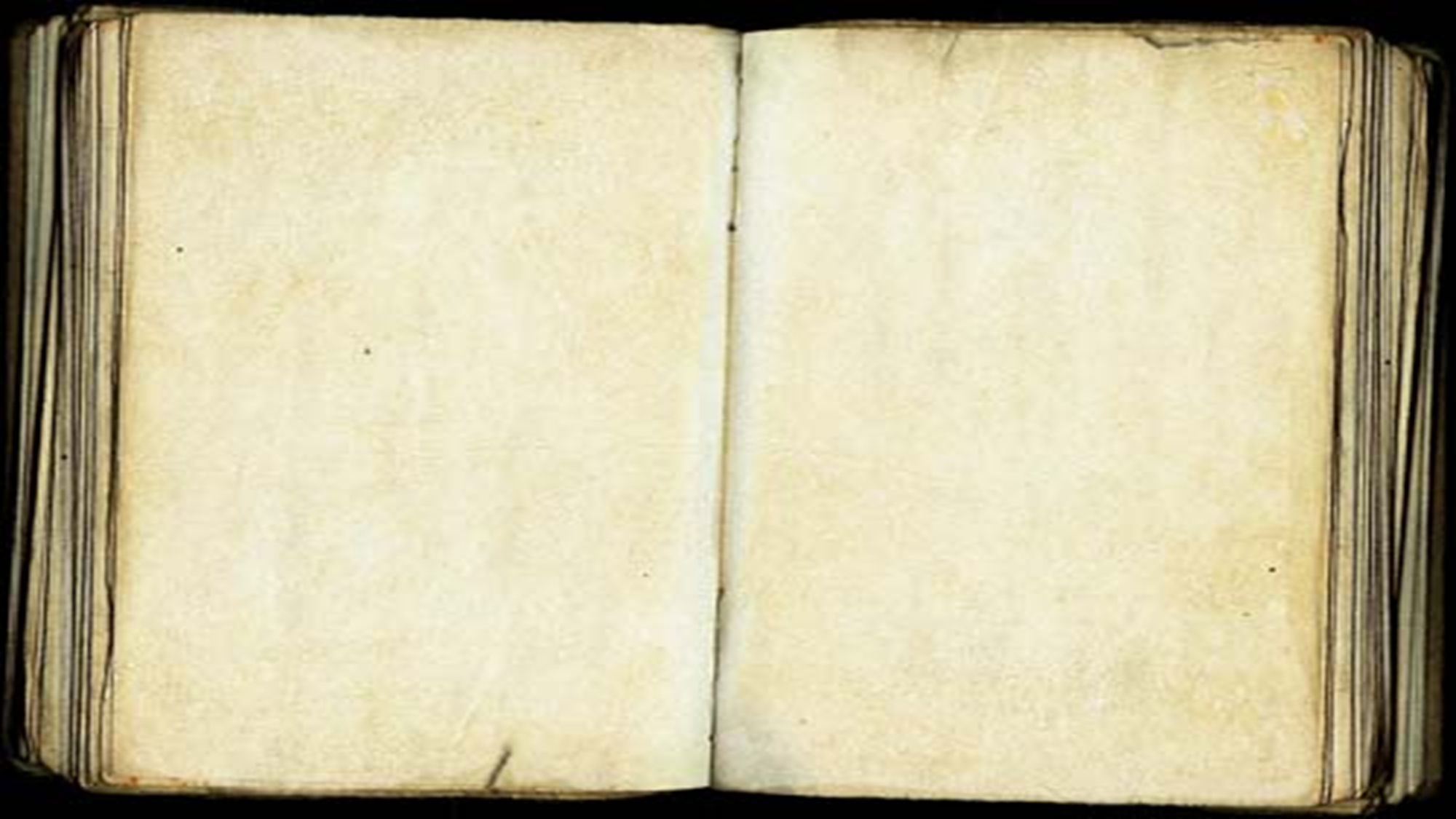 The Jewish Narrative
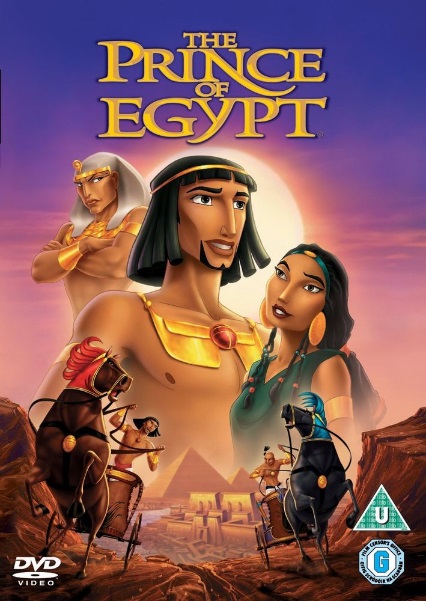 Exodus:
Set free
Passover
Parting of the Red Sea
10 Plagues
Moses’s call
Wander in the desert
Moses in the desert
Rising Action
Moses birth
Falling Action
Slaves
Israelis in Egypt
Reach the promised land
[Speaker Notes: Elie Wiesel, Messengers of God: Biblical Portraits and Legends (New York: Simon & Schuster, 2005). 
‘Wiesel interprets the wellsprings of Jewish religious tradition as the many faces of man’s greatness facing the inexplicable. Relationship with God and his justice.’

·         Elie Wiesel, Somewhere a Master: Hasidic Portraits and Legends (New York : Schocken Books, 2005).
‘For Jews who felt abandoned and forsaken by God, these Hasidic masters incarnated an irresistible call to help and salvation.’

·         Howard Schwartz, Reimagining the Bible: The Storytelling of the Rabbis (New York: OUP, 1998).]
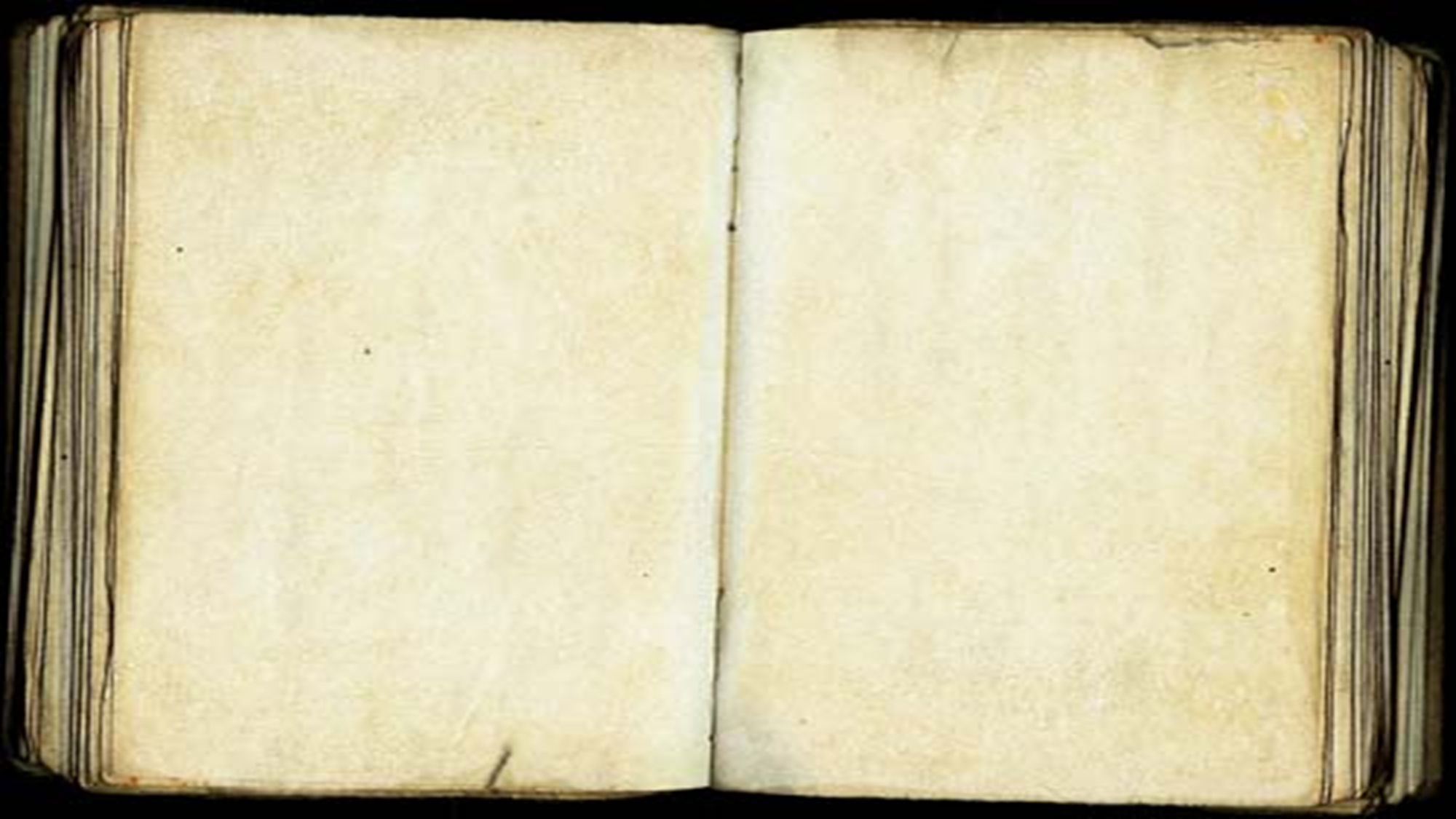 The Jewish Narrative
The narrative begins in the Tanakh but continues throughout history.
[Speaker Notes: Many theological studies programmes halt their study of Judaism at the birth of Christ.  However, Jewish narrative and scholarship has continued past that point. This slide is to illustrate that and not to be studied in detail.
Recently Universities such as  Exeter have developed courses on contemporary Jewish studies.]
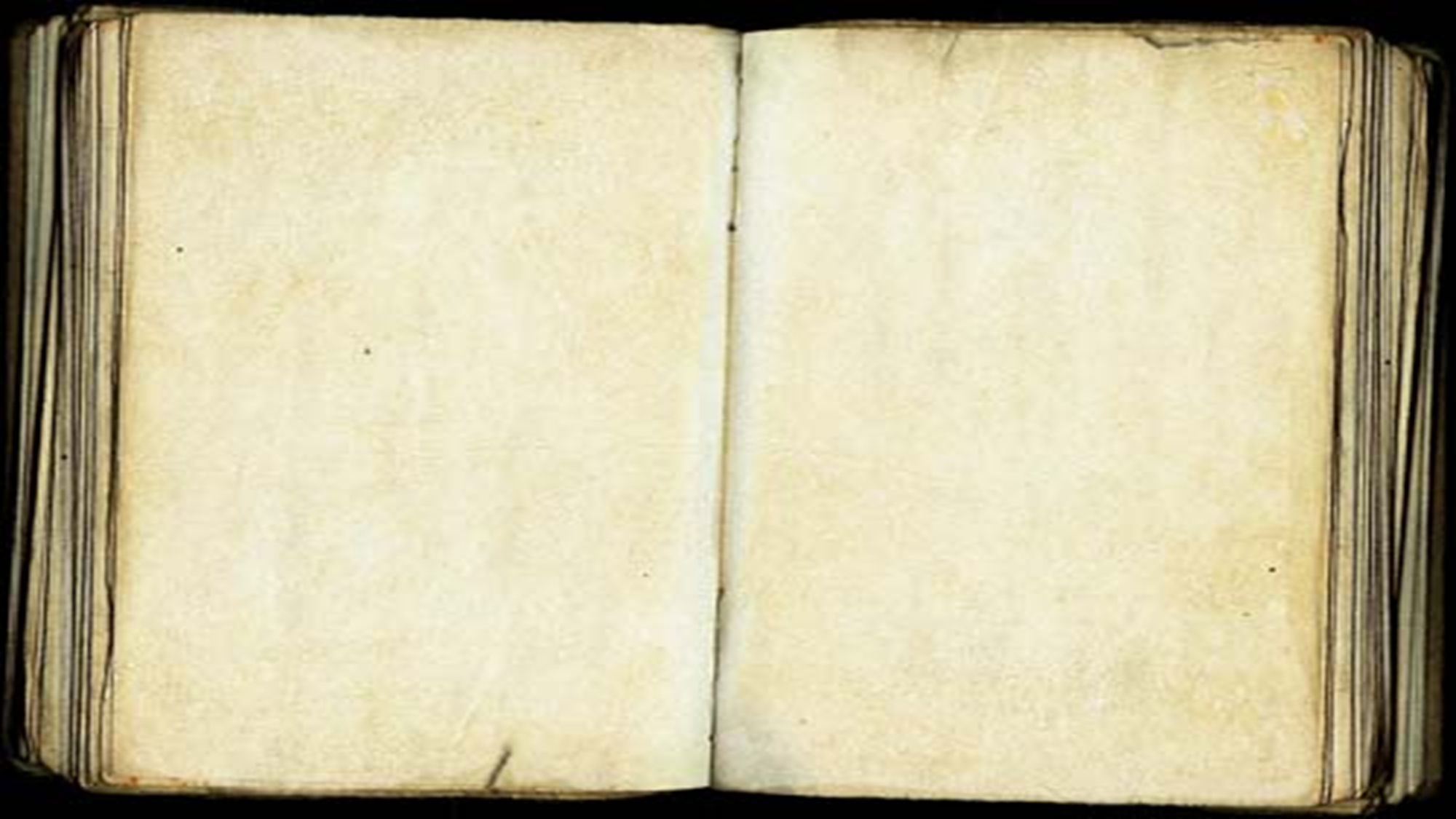 The Christian Narrative
Jesus birth
God sends the prophets and promises a saviour
Jesus’s ministry – miracles, healings
Exile
Jesus warns them to repent
God sends prophets to warn them
Jesus promotes justice (Luke Manifesto)
Lack of justice, mercy
Jesus as King
People ask for a King
God gives the Law
Jesus fulfils law – sacrificial death
Exodus
Jesus resurrection
Rising Action
God chooses Abraham
Falling Action
People respond - repent
God chooses Noah to start again
Humans fall
God promises new earth
God Creates
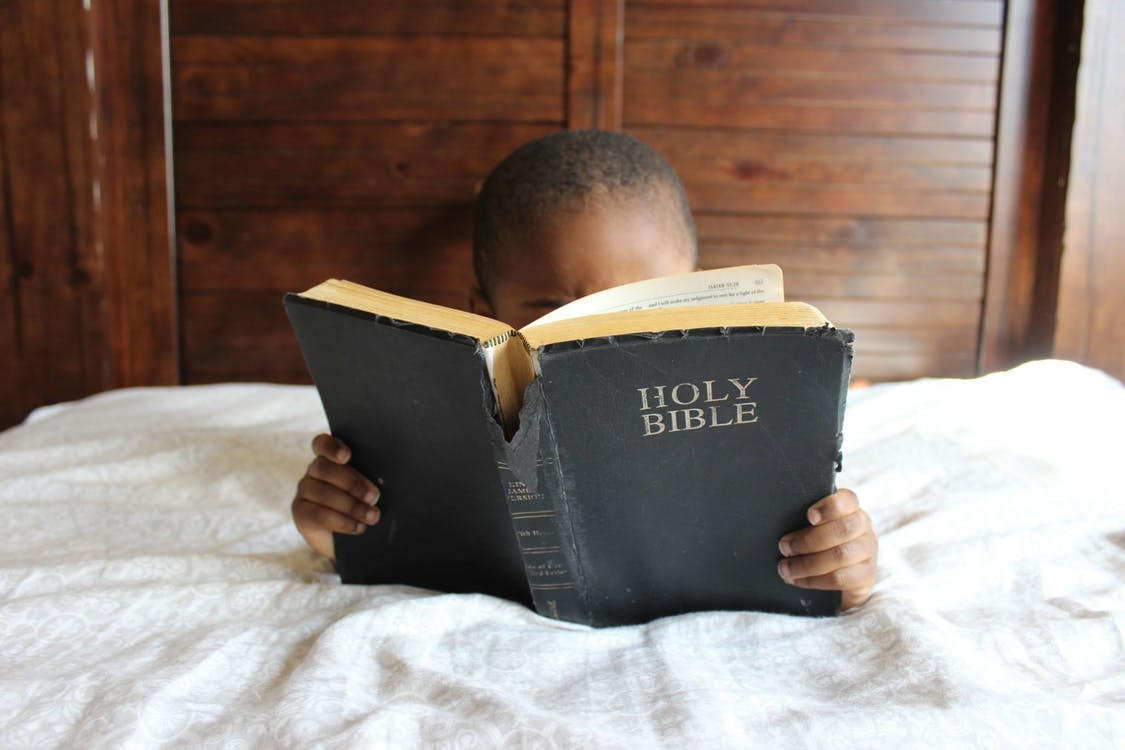 [Speaker Notes: This is an overview of the Christian narrative.
It has a chiastic form – mirrors. The action is mirrored with counter action in a ABCCBA form.
The Bible image is from a free collection at https://www.pexels.com/photo/photo-of-child-reading-holy-bible-935944/]
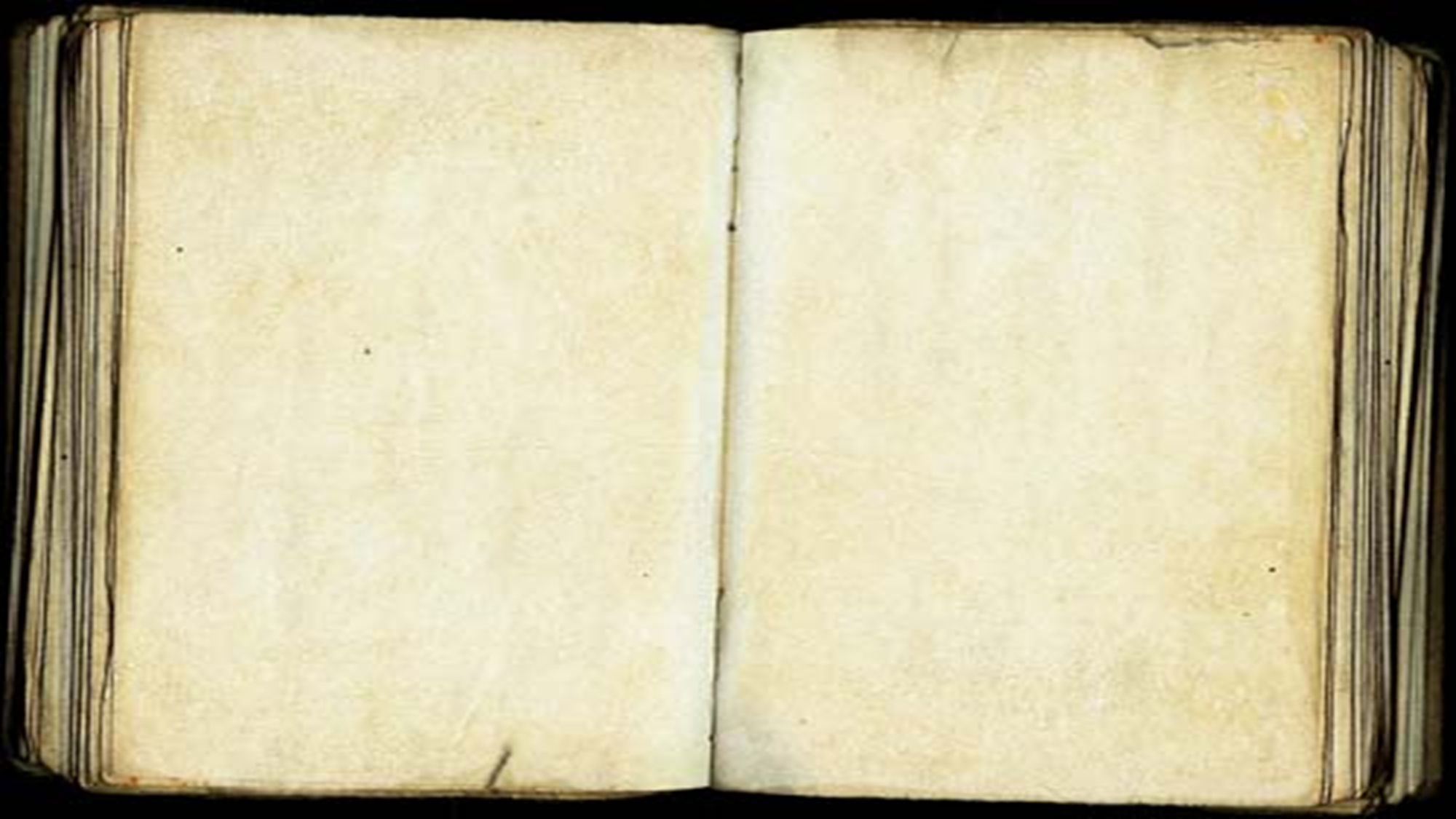 The Christian Narrative
Resources:
Plot https://www.youtube.com/watch?v=dLFCE8z__hw
Setting https://www.youtube.com/watch?v=7FuT8WtoAK0
Character https://www.youtube.com/watch?v=0EQDGax19xk
What are the strengths and weaknesses of these clips?
In what ways might you use these aids in reading narratives from other faiths?
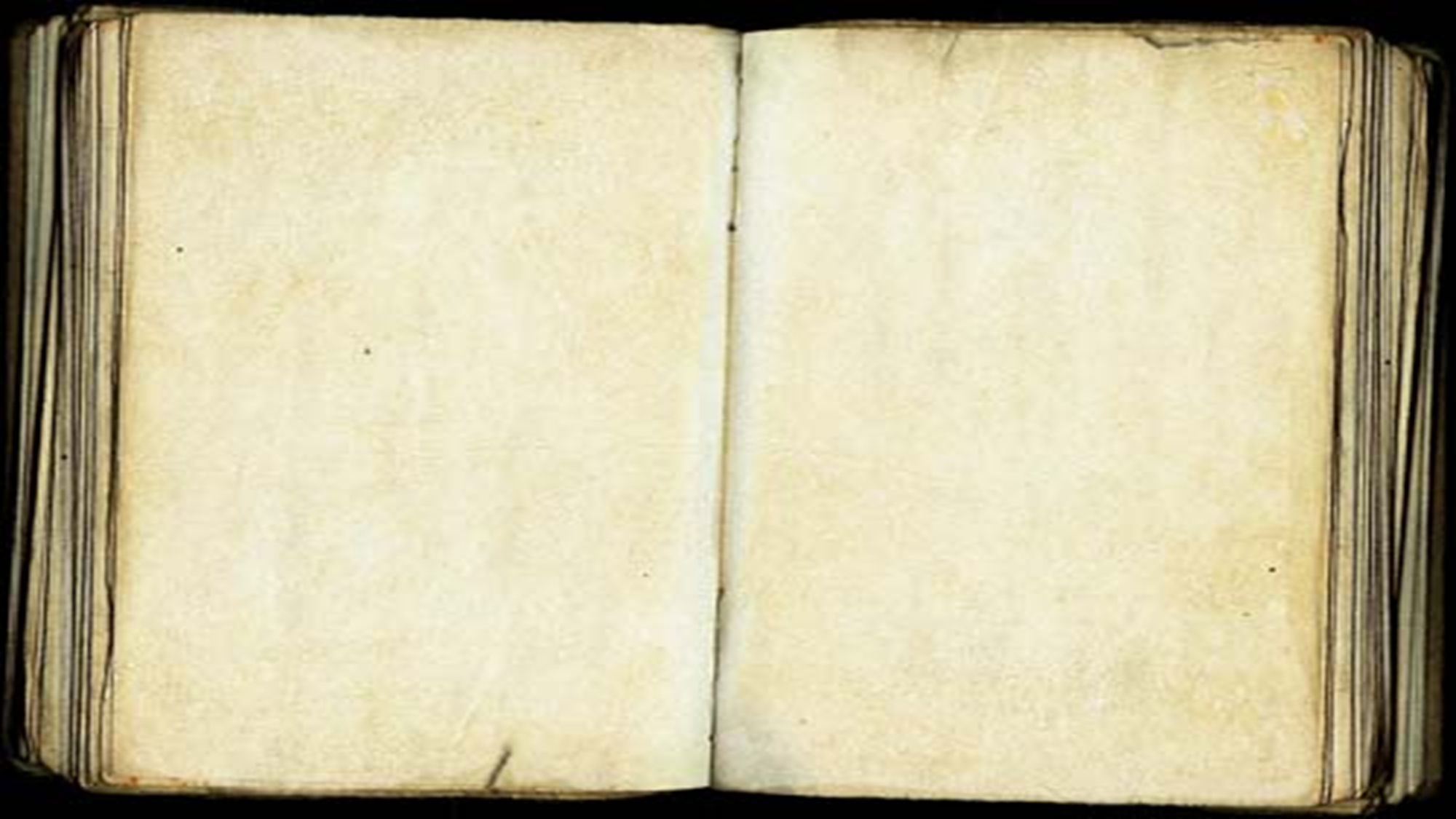 The Christian narrative
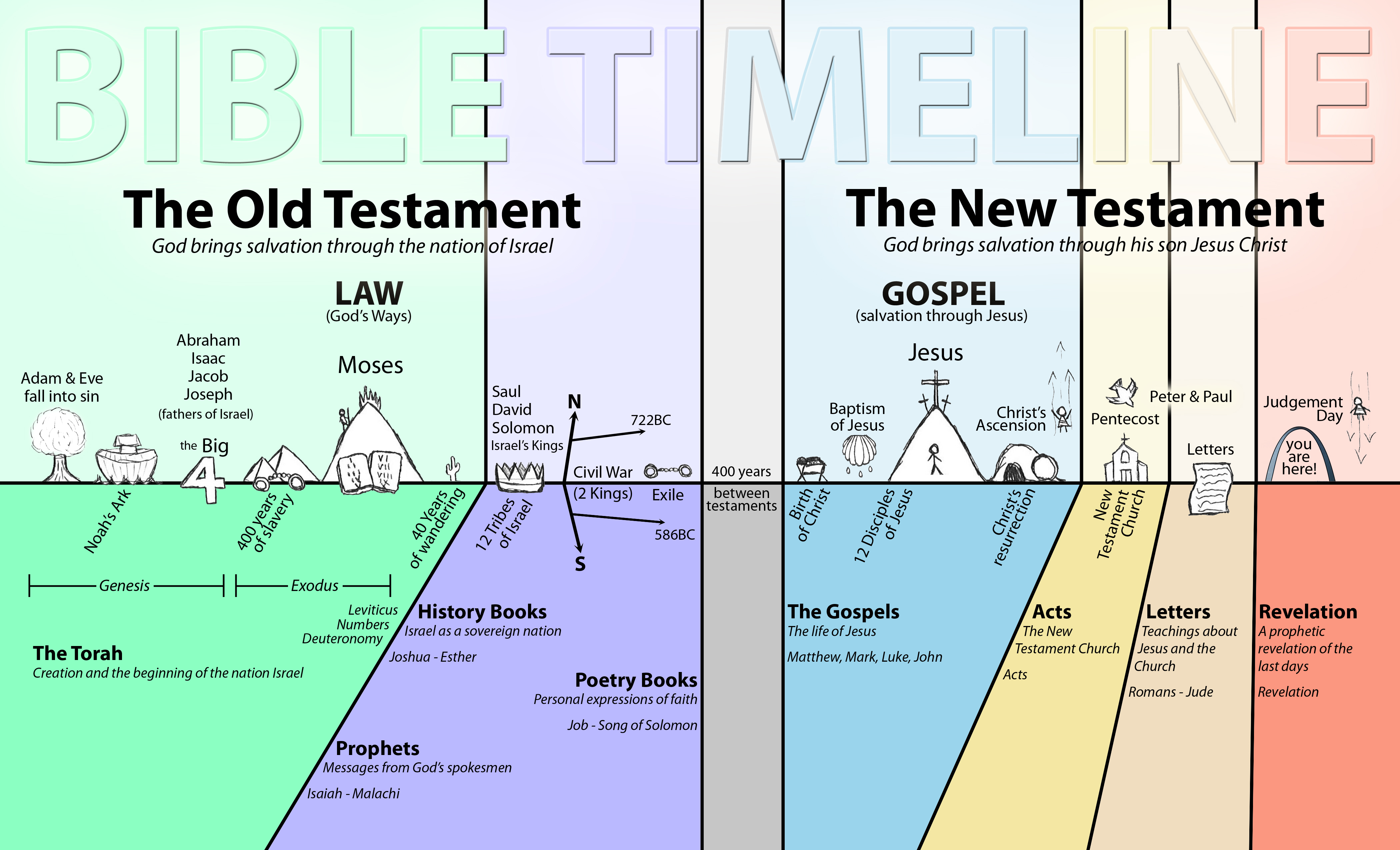 [Speaker Notes: The Christian Bible contains 66 books which are divided between the Old Testament and the New Testament.  The Old Testament contains the Jewish Tanakh and therefore contains the stories of Israel .
The New Testament begins with the birth of Jesus and tells the story of the early church.
This time line is from 
https://messiahnetwork.org/wp-content/uploads/2014/09/BIBLE-TIMELINE-NEW.jpg]
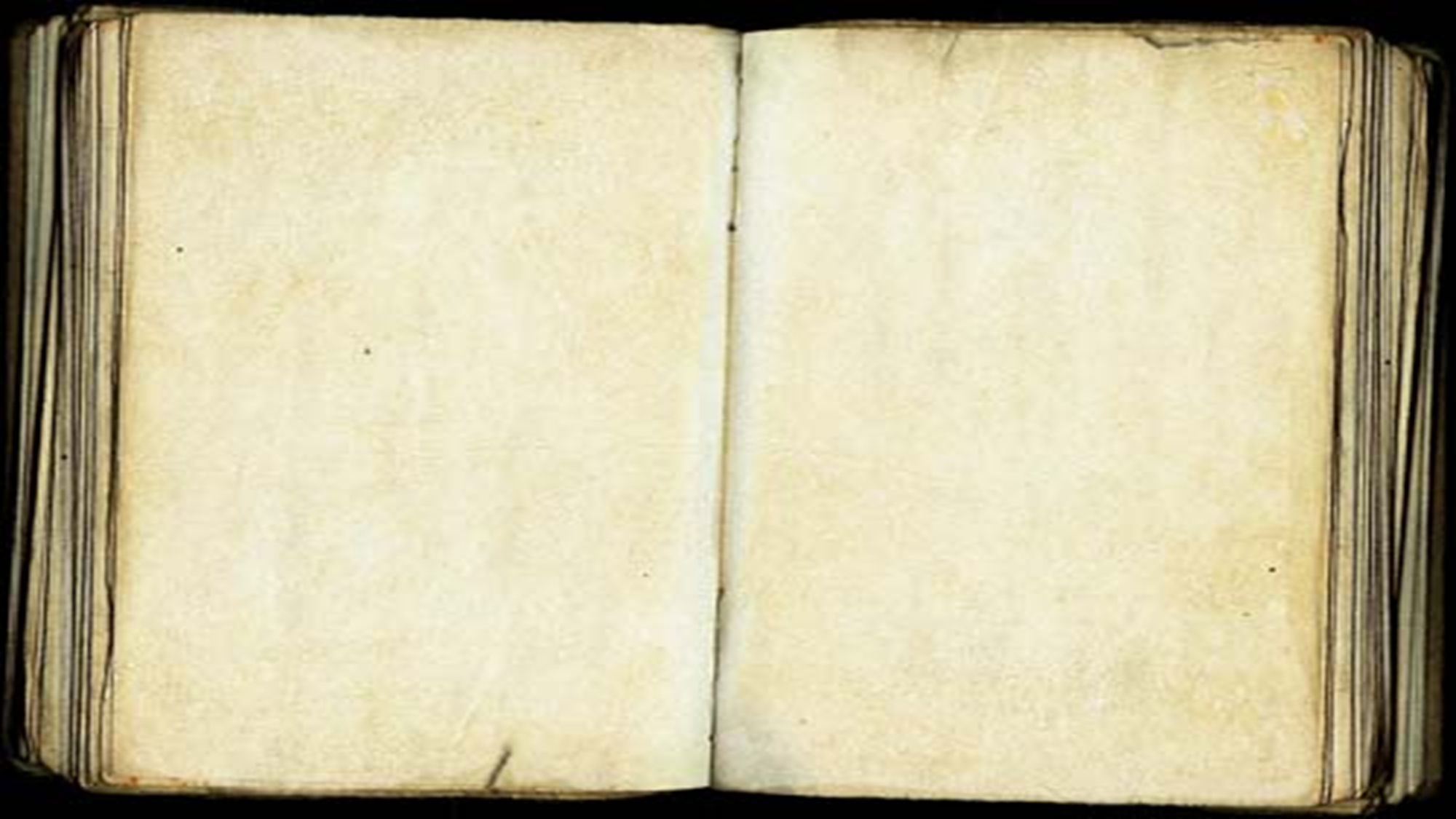 The Islamic Narrative
Qur'an
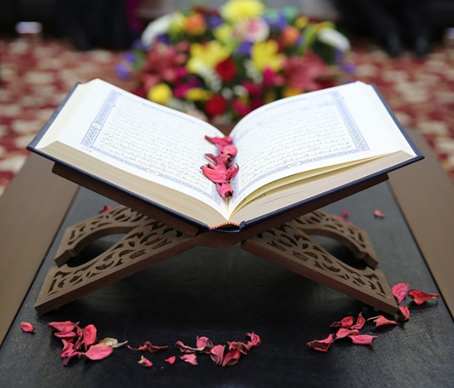 [Speaker Notes: The Islamic narrative is contained in the Qur’an.
From the timeline it is possible to see the overlap with Judaism and Christianity.
The Islamic timeline is from

https://i.pinimg.com/736x/0e/6f/c8/0e6fc81083fd6bffa4e76448575e93f6--the-prophet-prophet-muhammad.jpg]
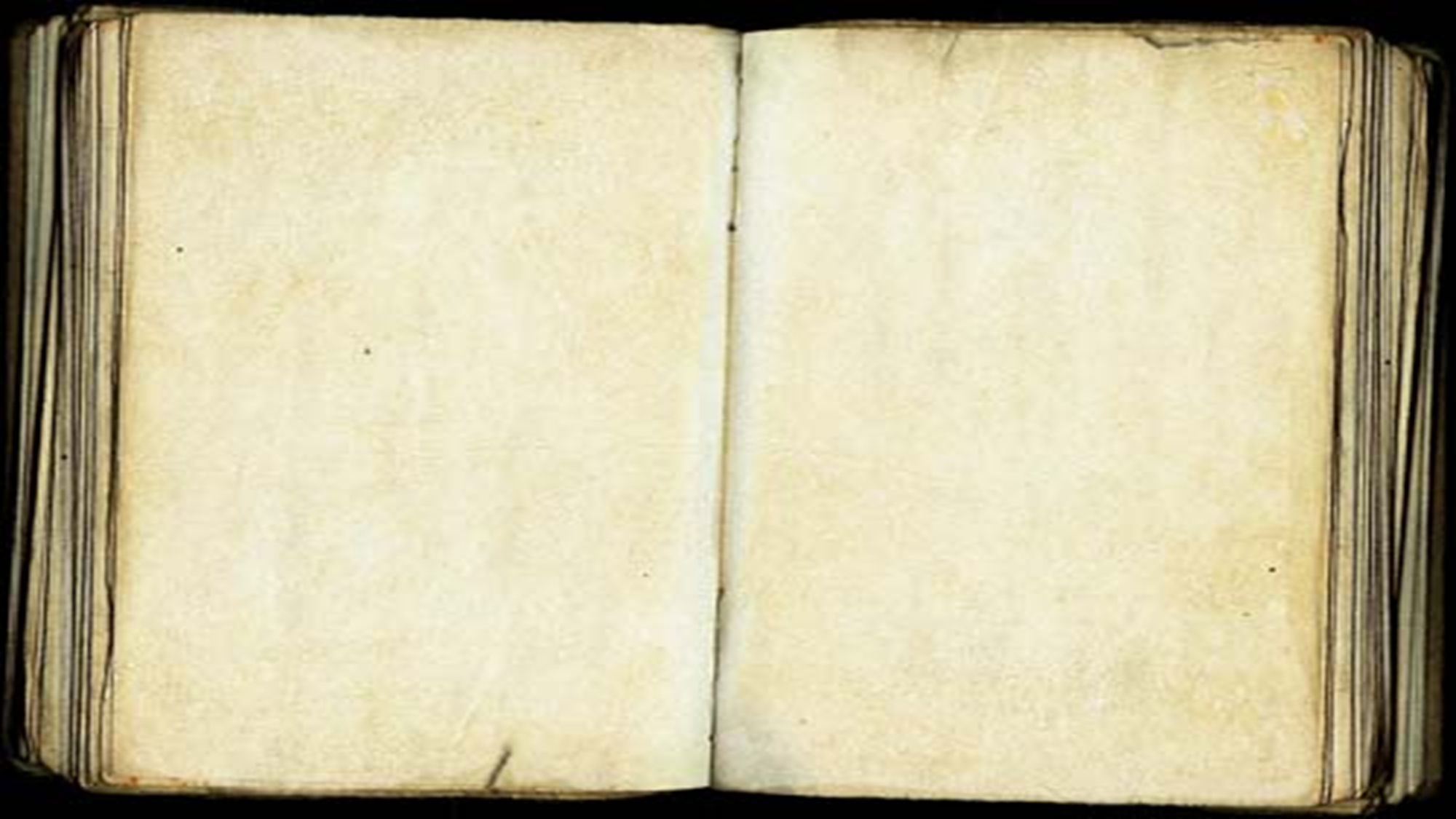 The Islamic Narrative
Mohammed – seal of the prophets
Messages corrupted
True message from God - Qur’an and Hadith
People respond by submitting 
to the will of God revealed by his 
     last prophet -Mohammed
Jesus/Isa - gospel
Moses/Musa - Torah
God sends prophets
Rising Action
Falling Action
God chooses Ishmael
God judges -Day of judgement
Paradise
God Creates
[Speaker Notes: The Islamic narrative has some similarities to the previous narratives. 
What similarities can you see?
What differences can you see?]
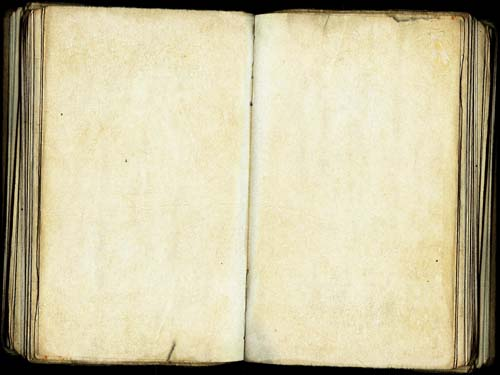 What is the narrative for Jews, Christians and   Muslims?
Similarities? 				            Differences?

Creation
Noah
Abraham
Sodom and Gomorrah
David
[Speaker Notes: After the simple introduction to the meta narratives for each of these three faiths it is important to begin to compare them.]
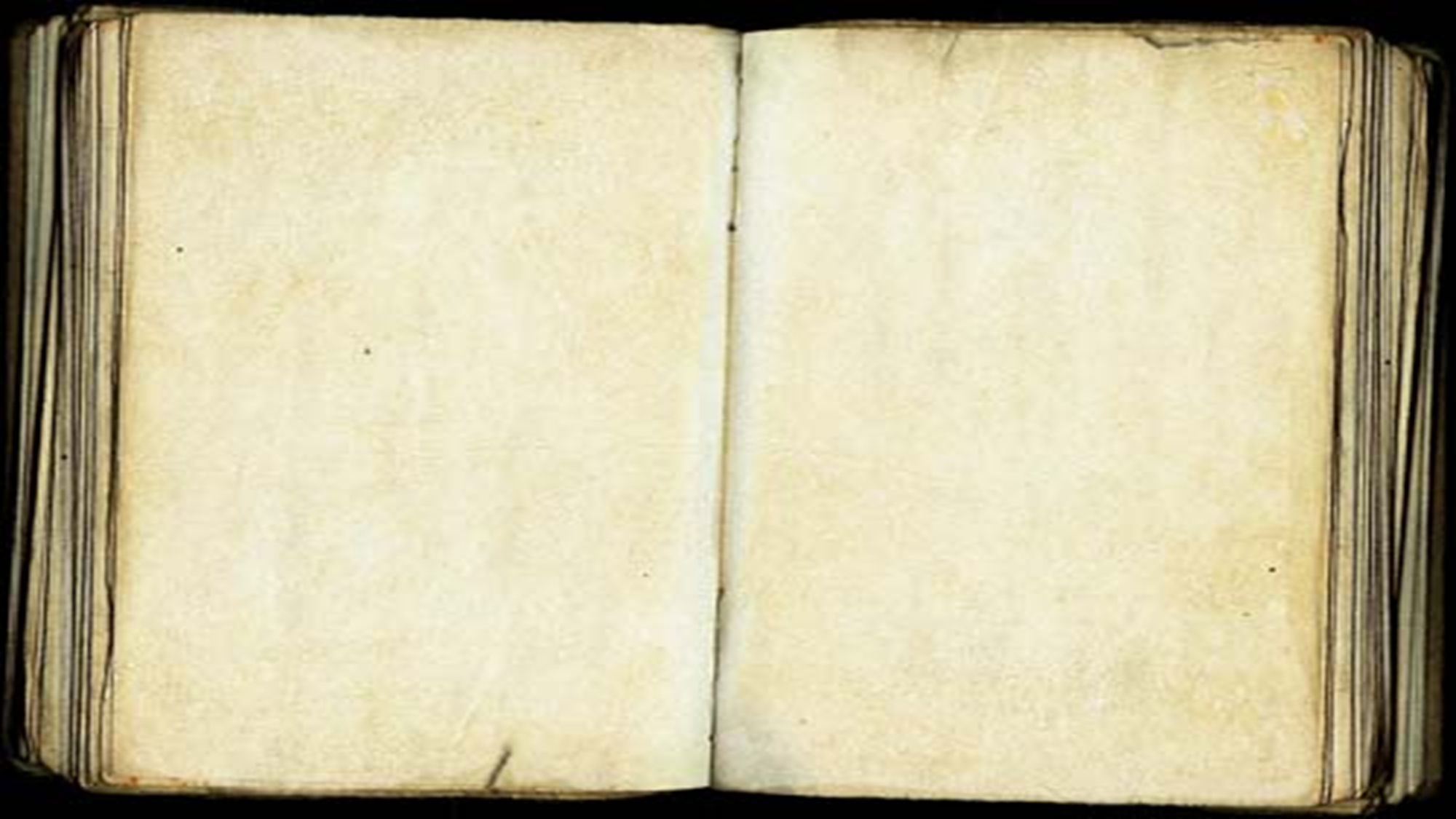 The Abrahamic religions
Parallels – all three founded 
in the Middle East
Abraham – common patriarchal figure
Future hope – judgment day, heaven.
Messianic age (Judaism) 
Jesus returns to judge (Christianity and Islam)
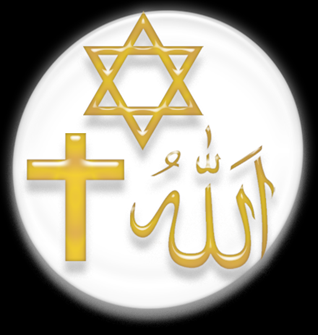 [Speaker Notes: There are key parallels between these three faiths.
All were founded in the Middle East.  This may challenge certain preconceived ideas about faith/culture.
All have Abraham as a common patriarchal figure – father of the faith.
All have a future hope of a judgment day and heaven

Differences include 
A Messianic age – Messiah is a saviour and Judaism and Christianity believe that there will be a Messianic age where the saviour will be in charge in some way.
Jesus returning on judgment day is common to both Christianity and Islam.
The image is from:
http://static.newworldencyclopedia.org/thumb/8/8f/ReligionSymbolAbr.PNG/250px-ReligionSymbolAbr.PNG

For further information you can examine :
https://slideplayer.com/slide/5195218/]
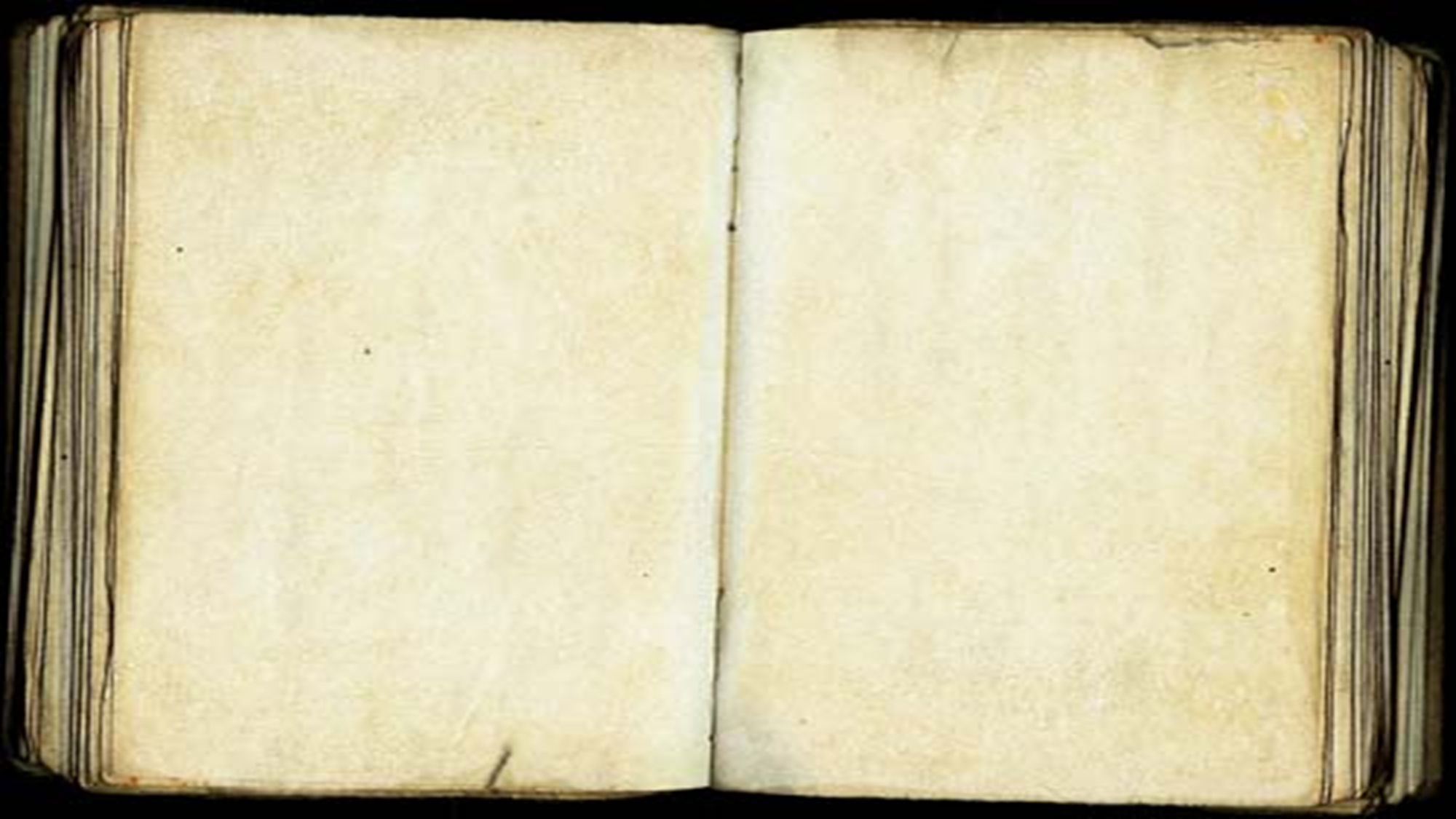 The Abrahamic religions
Narrative differences?
Creation     Noah     Abraham                  Isaac 	       Judaism
						    Ishmael	         Islam
Examine these 3 Creation narratives – what differences can you identify?
Judaism – https://www.youtube.com/watch?v=lre-LLz-UzE 
Christianity - https://www.youtube.com/watch?v=9v1MMQUgNDo 
Islam - https://www.youtube.com/watch?v=EP17iaAfQlg
[Speaker Notes: One of the key difference comes with the story of Abraham.
Abraham was promised a son by God but his wife was elderly so she suggested he had a child with her slave girl. She gave birth to his son, Ishmael. Ishmael became the father of the Arab people.
Then Sarah herself had a son, Isaac, and she sent Ishmael and his mother away. Isaac became the father of the Jewish people.

Activity – watch the three creation narratives – in groups perhaps pick out main themes.
Discuss any differences.]
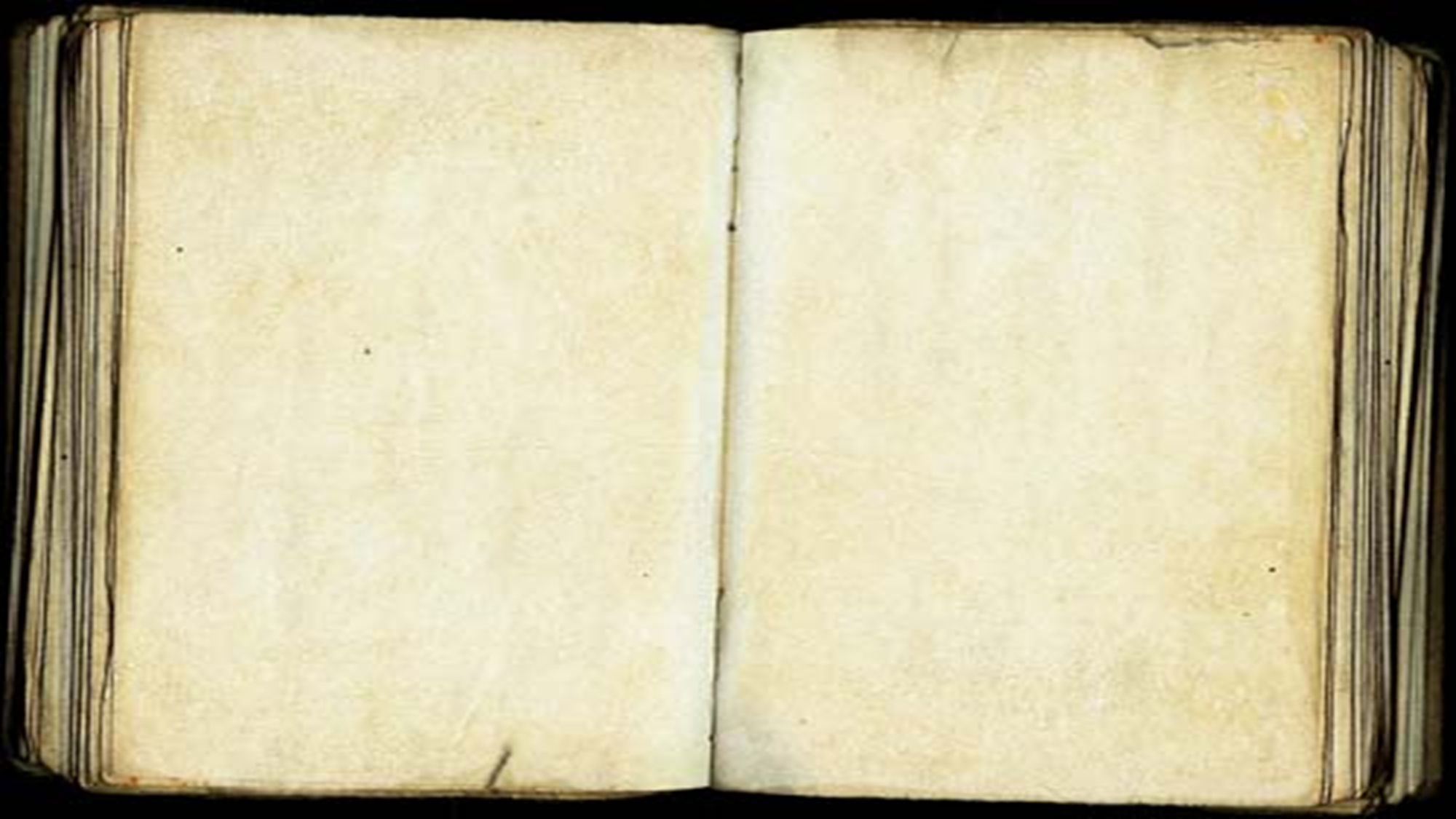 The Abrahamic religions
Examples of narrative differences?
Sacrifice Isaac (Judaism and Christianity) Genesis 22:1-19
		Ishmael (Islam) Qur'ân verse 37:99- 109
Testing soldiers – Gideon(Judaism and Christianity) 			                           Judges 7
			Saul (Ṭālūt,Islam) Surat al-Baqara 				2:246 – 252
Examine each text – what impact does this narrative difference 				have?
[Speaker Notes: Print resources – the key passages.  Allow students to read and compare the accounts.
What similarities and differences occur?
How do these change the stories? Or the role of each figure?]
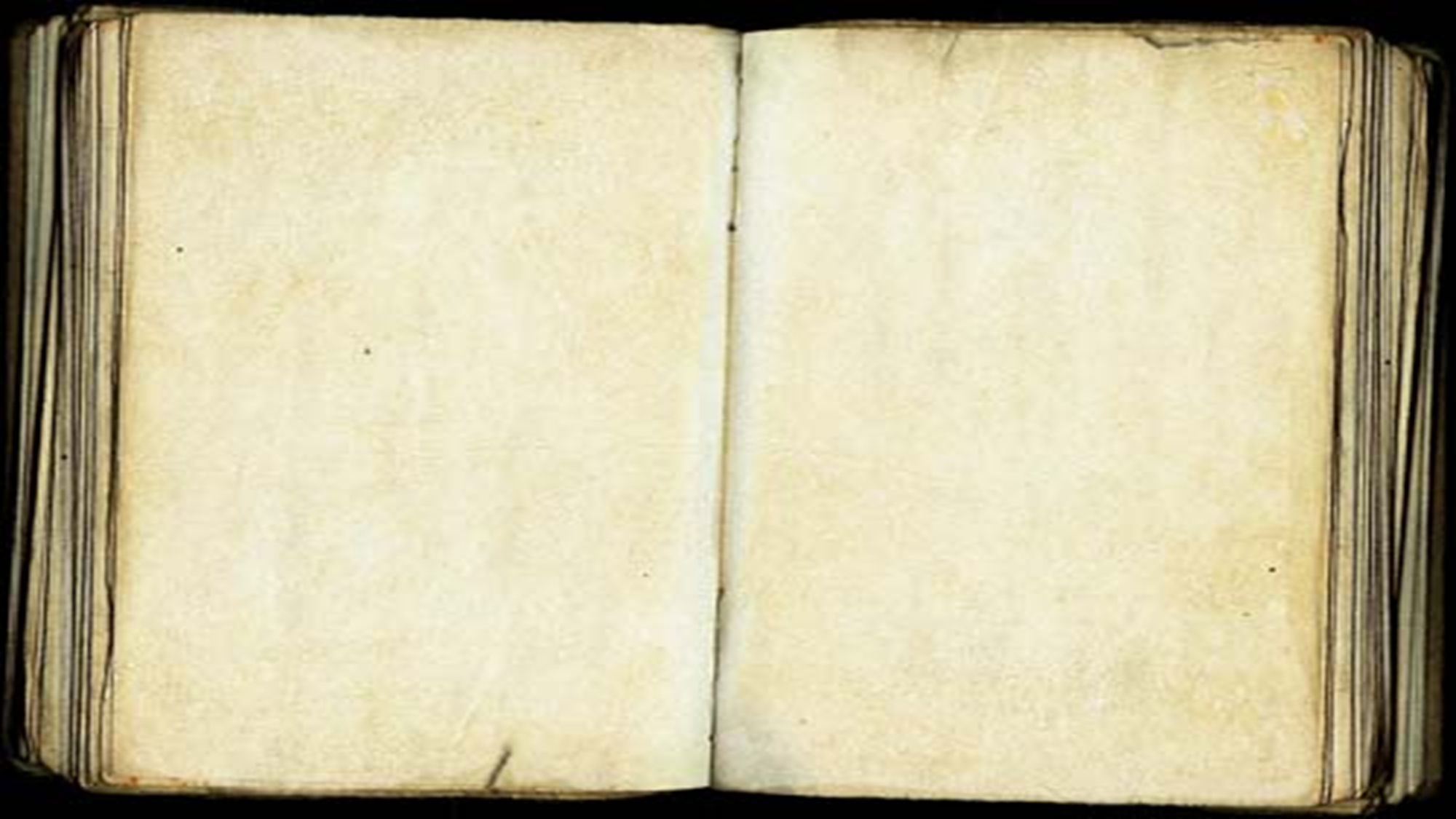 References
Dostoevsky, F. (1848) White nights and other stories. New York: Macmillan, 
	1918 translation. 
Reed, E., Freathy, R., Cornwall, S. & Davis, A. (2013) Narrative Theology in
	Religious Education, British Journal of Religious Education, 35 (3), 297- 312.
Ricoeur, P. (1983, 1984, 1987) Time and Narrative (Temps et Récit), 3 vols. 
	trans. McLaughlin, K. and Pellauer, D. (1984, 1985, 1988) Chicago: University of 	Chicago Press.
Teece, G (2001) Pocket Guides to the Primary Curriculum. Leamington Spa: 
	Scholastic. 
Wright, C.J.H. (2006) The Mission of God: Unlocking the Bible’s Grand Narrative 
	Nottingham: Inter-Varsity Press.
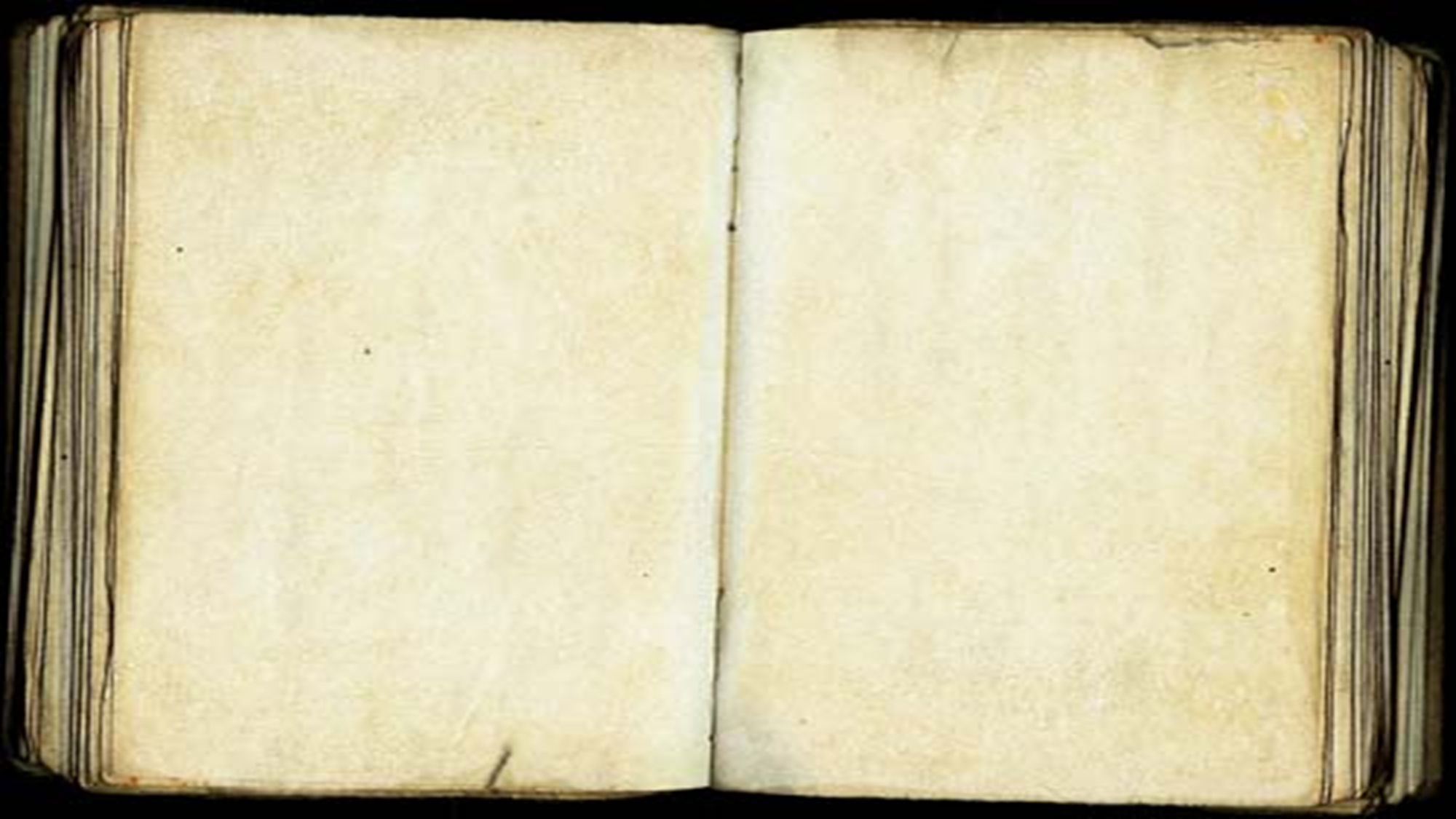 Further resources:
RE Definitions http://www.re-definitions.org.uk
RE On line http://www.reonline.org.uk/learning/
Zakat   http://www.zpub.com/aaa/zakat.html
Islamic narrative  https://www.patheos.com/library/islam/beliefs/sacred-narratives
Judaism 101 http://www.jewfaq.org/